Odločitvena drevesa
Vaje zapiski
Vozlišča
Vozlišča odločitve 
Vozlišče naključja
Vrednost (list)
Pikado
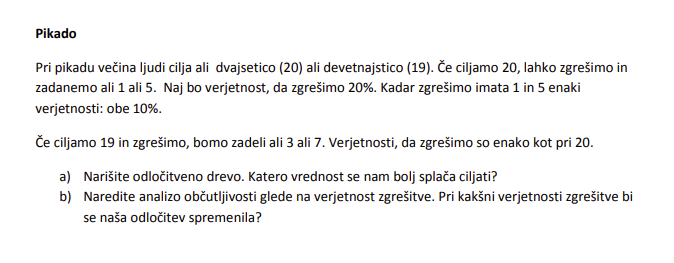 Pikado
Cijam 20
Cijam 19
Pikado
Zadanem 20, p=80%
Zadanem 1, p=10%
Cijam 20
Zadanem 5, p=10%
Zadanem 19, p=80%
Cijam 19
Zadanem 3, p=10%
Zadanem 7, 10%
Pikado
20
Zadanem 20, p=80%
Zadanem 1, p=10%
1
Cijam 20
Zadanem 5, p=10%
5
19
Zadanem 19, p=80%
Cijam 19
Zadanem 3, p=10%
3
Zadanem 7, 10%
7
Pikado
20
Zadanem 20, p=80%
EV = 0.8*20 + 0.1*1 + 0.1*5 = 16,6
Zadanem 1, p=10%
1
Cijam 20
EV = max(Ev1, EV2) = 16,6
Zadanem 5, p=10%
5
19
Zadanem 19, p=80%
Cijam 19
Zadanem 3, p=10%
3
EV = 0.8*19 + 0.1*3 + 0.1*7 = 16,2
Zadanem 7, 10%
7
EV(E) = 0,2*1000 + 0,8*2000 = 1800
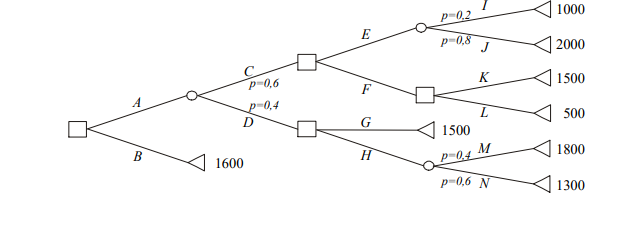 EV(C) = max(1800, 1500) = 1800
EV(F) = max(1500,500) = 1500
EV(A) =0,6*1800 + 0,4*1500 = 1680
EV = max(1680, 1600) = 1680
EV(D) = max(1500, 1500)=1500
EV(H) = 0,4*1800+0,6*1300 = 1500
Pikado, analiza občutljivosti
20
20
19
Zadanem 20, p=80%
EV = 0.8*20 + 0.1*1 + 0.1*5 = 16,6
20
Zadanem 1, p=10%
1
Cijam 20
10
EV = max(Ev1, EV2) = 16,6
Zadanem 5, p=10%
5
19
Zadanem 19, p=80%
5
Cijam 19
Zadanem 3, p=10%
3
0
1
p(19)
EV = 0.8*19 + 0.1*3 + 0.1*7 = 16,2
Zadanem 7, 10%
7
Koza ali avto (Monty Hall)
0
Avto za 1. vrati, p=0,33
Avto ni za 1., p=0,66
Premislimo
EV = 0,66
1
EV = 0,66
1
Ne premislimo
Avto za 1., p=0,33
EV = 0,33
Avto ni za 1.,
P=0,66
0
Izbira: JU ali podjetje?
1100
EV=0,3*1100+0,7*1000=1030
Napredujemo, p=0,30
JU
Ne napredujemo, p=0,70
1000
1500
Podjetje
EV=1030
Napredujemo, p=0,2
Ne napredujemo, p=0,7
1000
EV=0,2*1500+0,7*1000+0,1*0=1000
Odpustijo, p=0,1
0
Koristnost variant z upoštevanjem tveganja
V vozlišu vrednosti (listu) zamenjamo vrednost s koristnostjo.
U(x) = 1 – e^(-x/R) … 
x vrednost variante (veje) 
R … parameter naše dovzetnosti k tveganju

Interpretacija:
1x mečemo kovanec (jaz odločevalec proti nekomu, ki ima ogromno denarja) 
Npr. Pade grb dobim x denarja
Pade cifra plačam x/2 denarja
R je maksimalen X pri katerem bi se šli to igro
50% Pravilno.
15000EUR
U(X) = 1 – e^(-x/R)=1-e^(-300) ~ 1
30000EUR
Odgovarjamo 2.
15000EUR
U(X) = 0
0EUR
0,5
50 % Napačno
90% Pravilno.
1
13500EUR
NE Odgovarjamo 2.
10000EUR
U(X) = 1 – e^(-x/R)=1-e^(-100) ~ 1
0EUR
Odgovarjamo 1.
U(X) = 0
10 % Napačno
0,9
13500EUR
0,9
NE Odgovarjamo 1.
0EUR
U(X) = 1 – e^(-x/R) = 0
R=100
Text
Vrednost informacije
Naloga:
Podjetje ABA / podjetje ZYZ
Pogodba: 
ABA proda ZYZ 100.000 tiskanih vezij po ceni 5EUR/kos
Opcija: ABA proda dodatnih 100.000 tiskanih vezij v roku treh mesecev
Stroški:
Fiksni: 250.000EUR
Variabilni: 2EUR/kos
1.000.000EUR – 250.000EUR – 400.000 =350.000EUR
50% P=DA
EV=100.000EUR
500.000EUR – 250.000EUR – 400.000 =-150.000EUR
Naredimo 200.000
50% P=NE
EV=100.000EUR
1.000.000EUR – 500.000EUR – 400.000 =100.000EUR
50% P=DA
Naredimo 100.000
500.000EUR – 250.000EUR – 200.000 =50.000EUR
EV=75.000EUR
50% P=NE
Vrednost spremembe verjetnosti
350.000EUR
80% P=DA
EV=250.000EUR
-150.000EUR
Naredimo 200.000
20% P=NE
EV=250.000EUR
100.000EUR
80% P=DA
Naredimo 100.000
50.000EUR
EV=90.000EUR
20% P=NE
Kako vredna je informacija o tem, ali bo ZYZ naročil ali ne?
350.000EUR
Naredimo 200.000
EV=350.000
Naredimo 100.000
50% P=DA
100.000EUR
EV=200.000EUR
-150.000
50% P=NE
Naredimo 200.000
50.000EUR
EV=50.000
Naredimo 100.000
Najem svetovalca
P(S=DA|P=DA) = 0.8
P(S=NE|P=NE) = 0.7
350.000EUR
73%P=DA
215.000
EV=
-150.000EUR
27% P=NE
Naredimo 200.000
215.000
100.000EUR
73% P=DA
55% S=DA
Naredimo 100.000
145.000
50.000EUR
86.000
EV=
27% P=NE
61.000
45% S=NE
…
P(P=DA)=0.5
P(P=DA|S=DA)
P(P=DA|S=DA) = P(P=DA) * P(S=DA|P=DA) / P(S=DA) = 0.5 * 0.8 / 0.55 = 0.73
P(S=DA) = P(S=DA|P=DA)*(P=DA) + P(S=DA|P=NE)*P(P=NE)= 0.8*0.5 + 0.3 * 0.5 = 0,55

P(A|B) = P(A) * P(B|A) / P(B)
P(A) = P(A|B)*P(B) + P(A|~B)*P(~B)

Imamo:
P(S=DA|P=DA) = 0.8
P(S=NE|P=NE) = 0.7